あいさつ長時間の活発な議論ありがとうございました
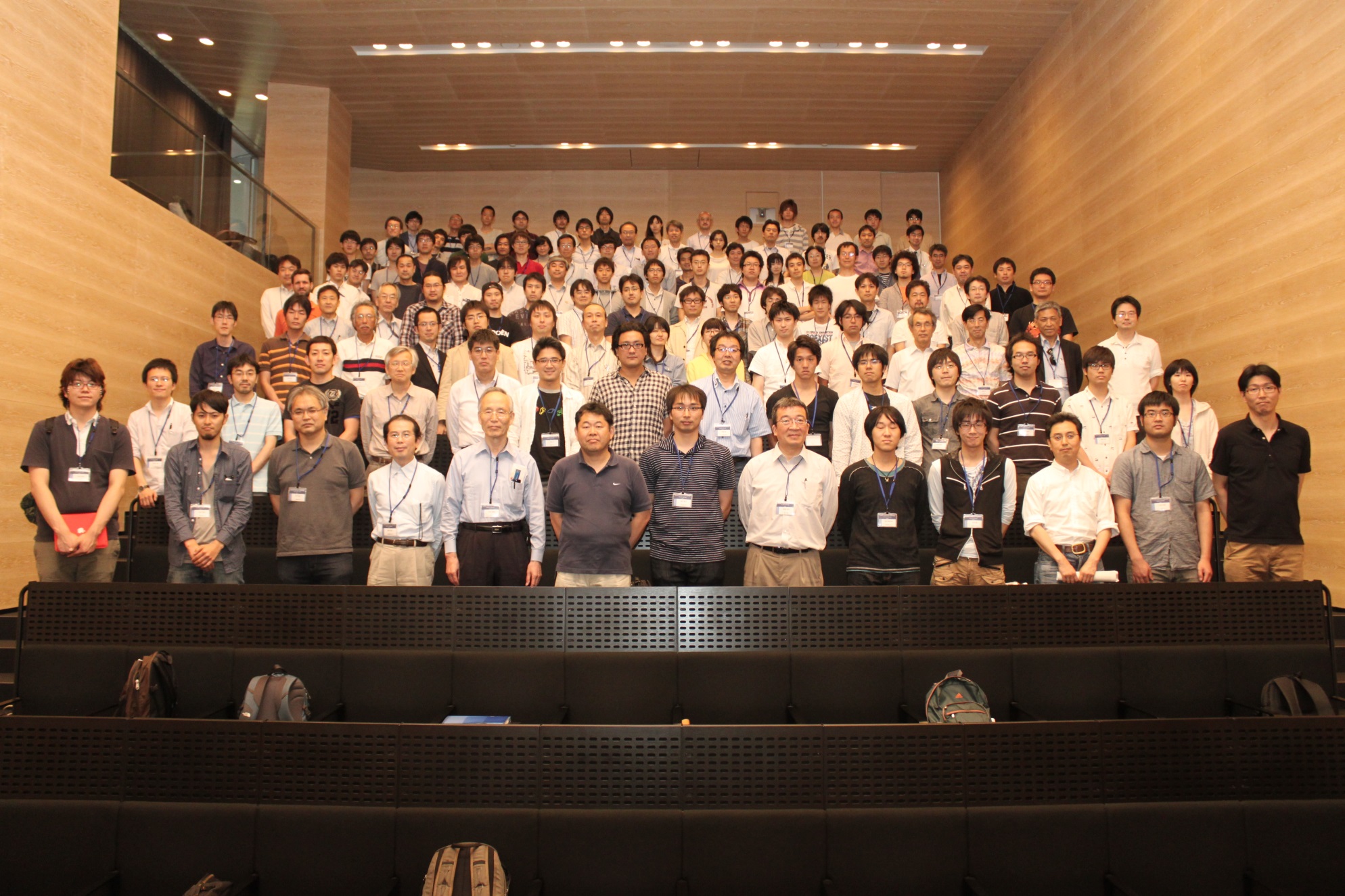 KEK
徳宿克夫
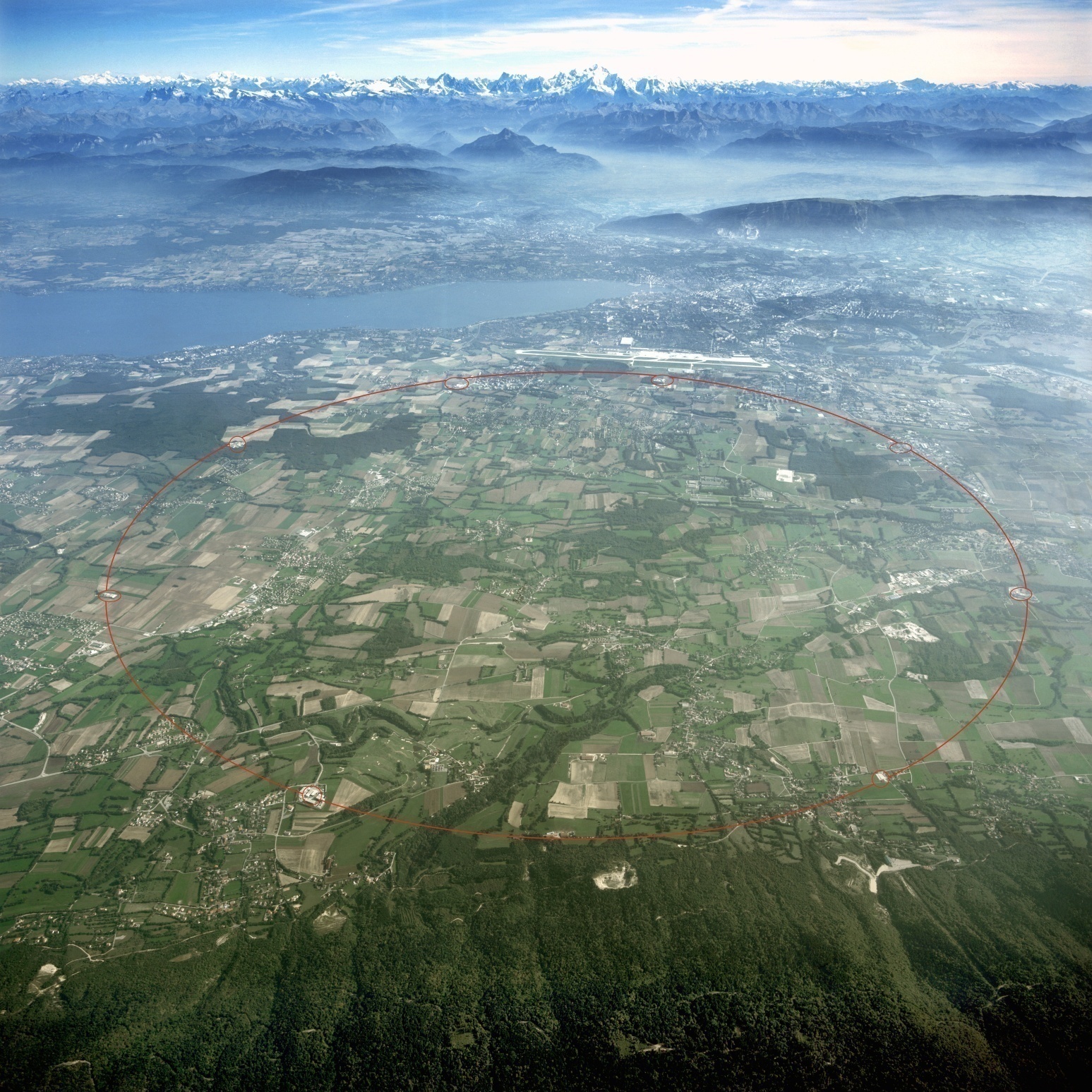 LHC: circumfernce: 26.7km
Nagoya subway: meijo-line:  26.4km 
(completed in 2004)
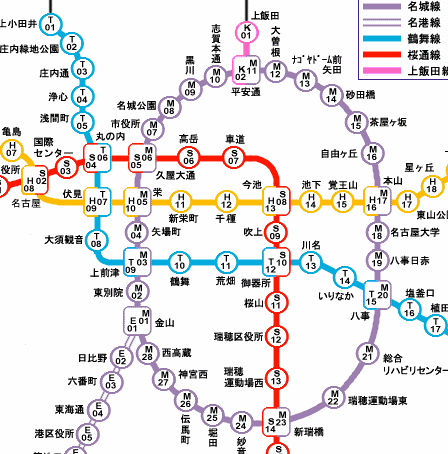 LHCｂ
MoEDAL
ATLAS
We are here!
LHCf
CMS
TOTEM
ALICE
Higgsの発見！
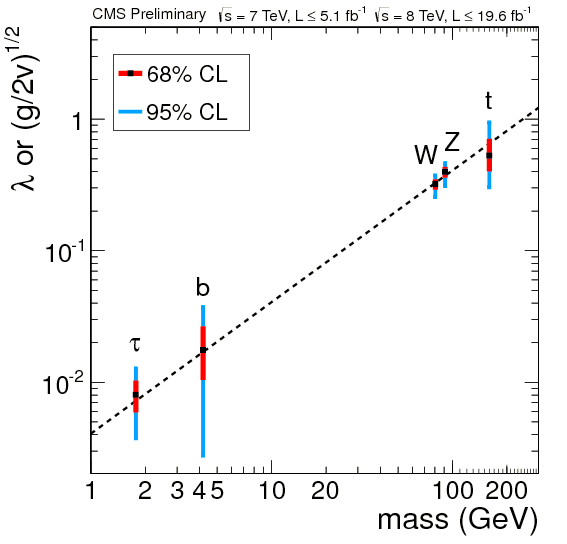 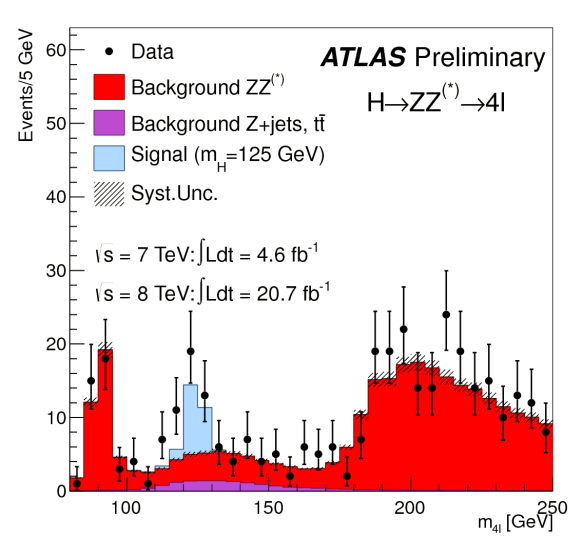 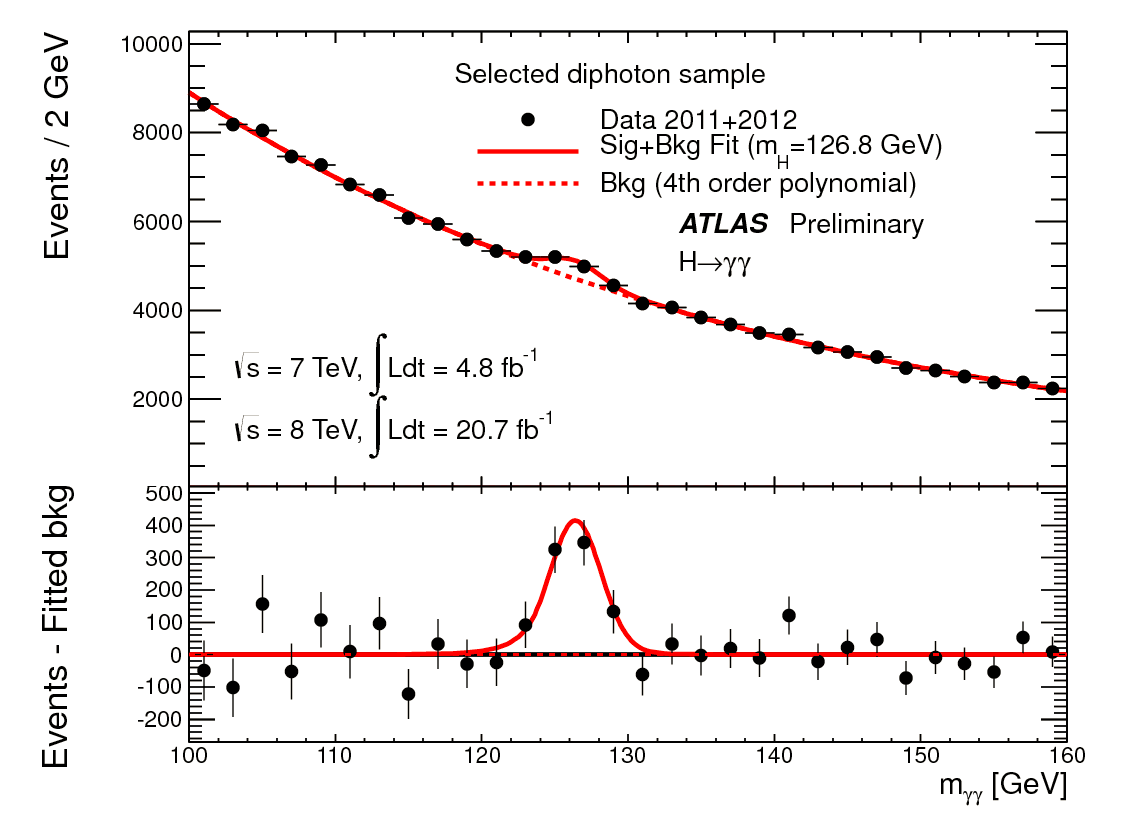 HL-LHCでLeptonでHiggs確立
　　（300fb-1 でも　50％は行く）
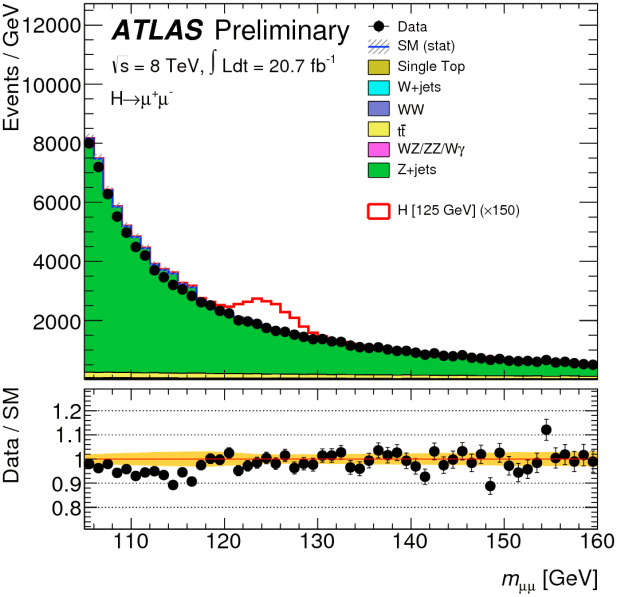 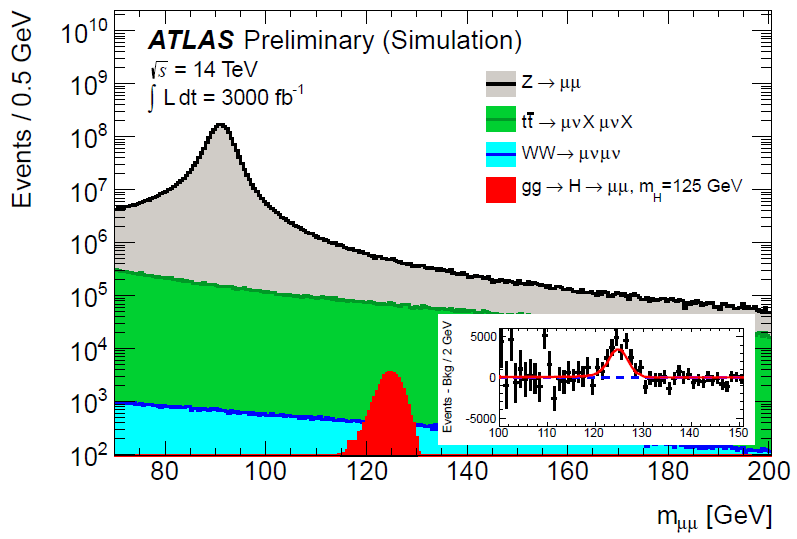 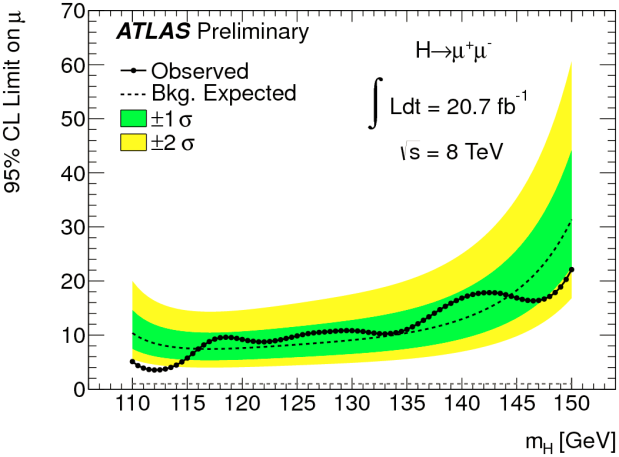 Coffee Breakでのつぶやき
夏ぐらいまでに、Higgs・SUSYの結果が出るなら、そのあとみんなどうするの？
　心配ありません。これから解析するデータもたくさんあります。
　実験の現場でもたくさんやることがあります。


そもそもなんで次のランまで２年もまたないといけないの？
データの溜め込み
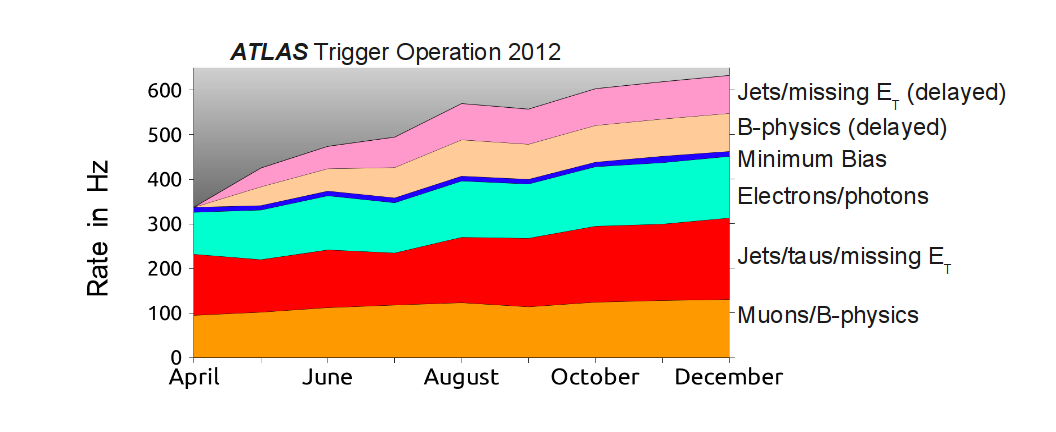 ２年分データを溜め込みました。　Delayedと書いてあるのは、これからようやく見始めるものです。
現場でもたくさんやることがあります
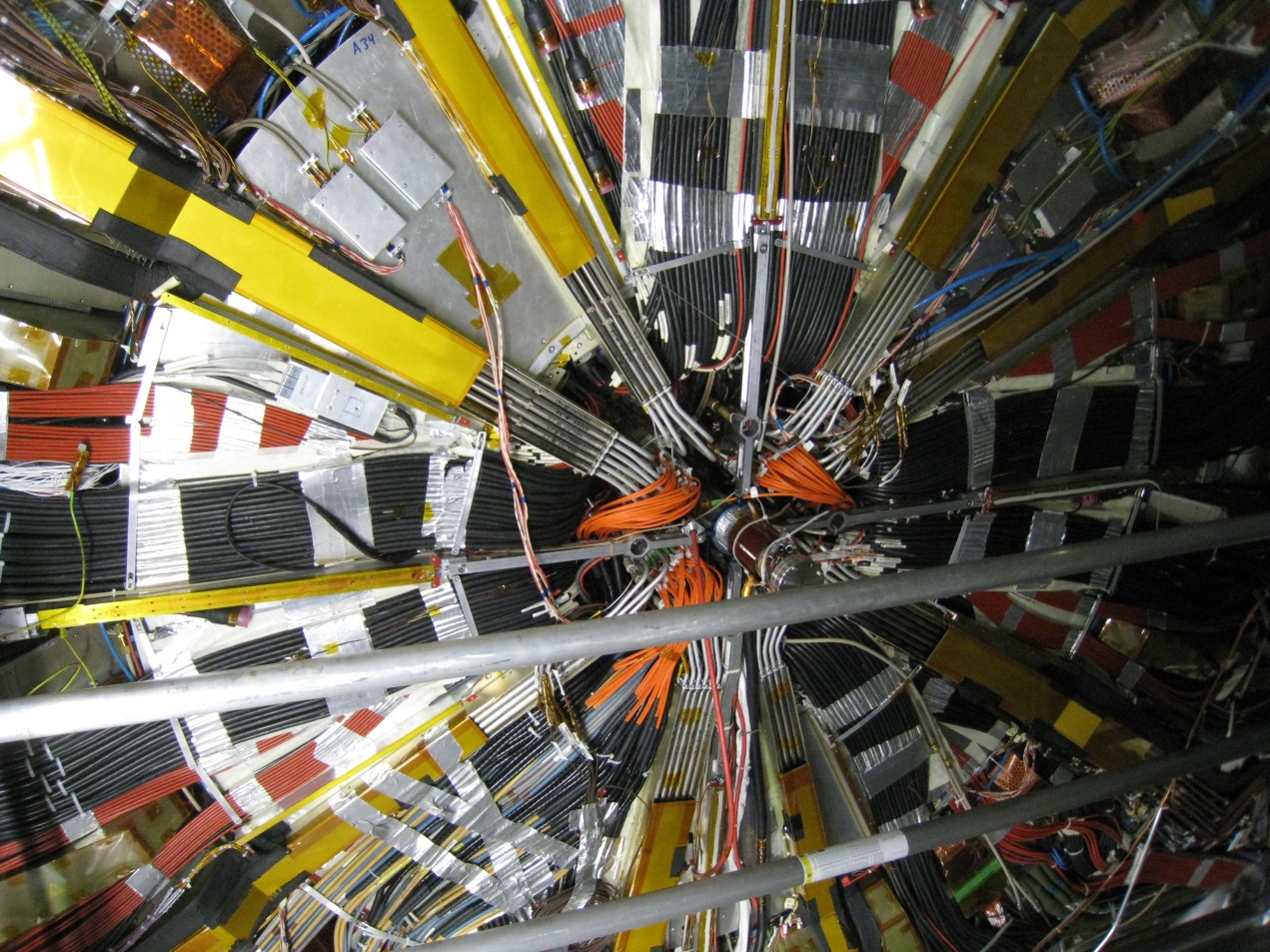 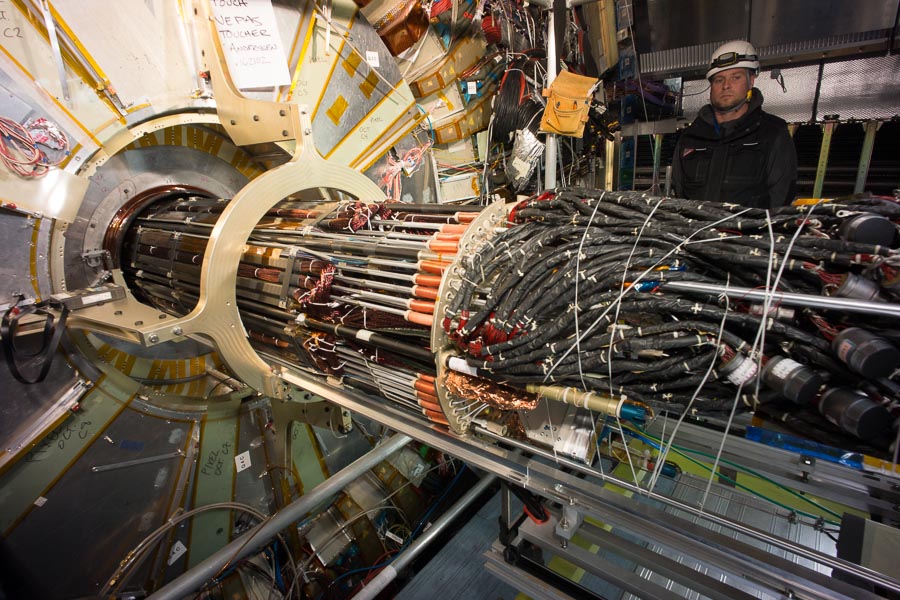 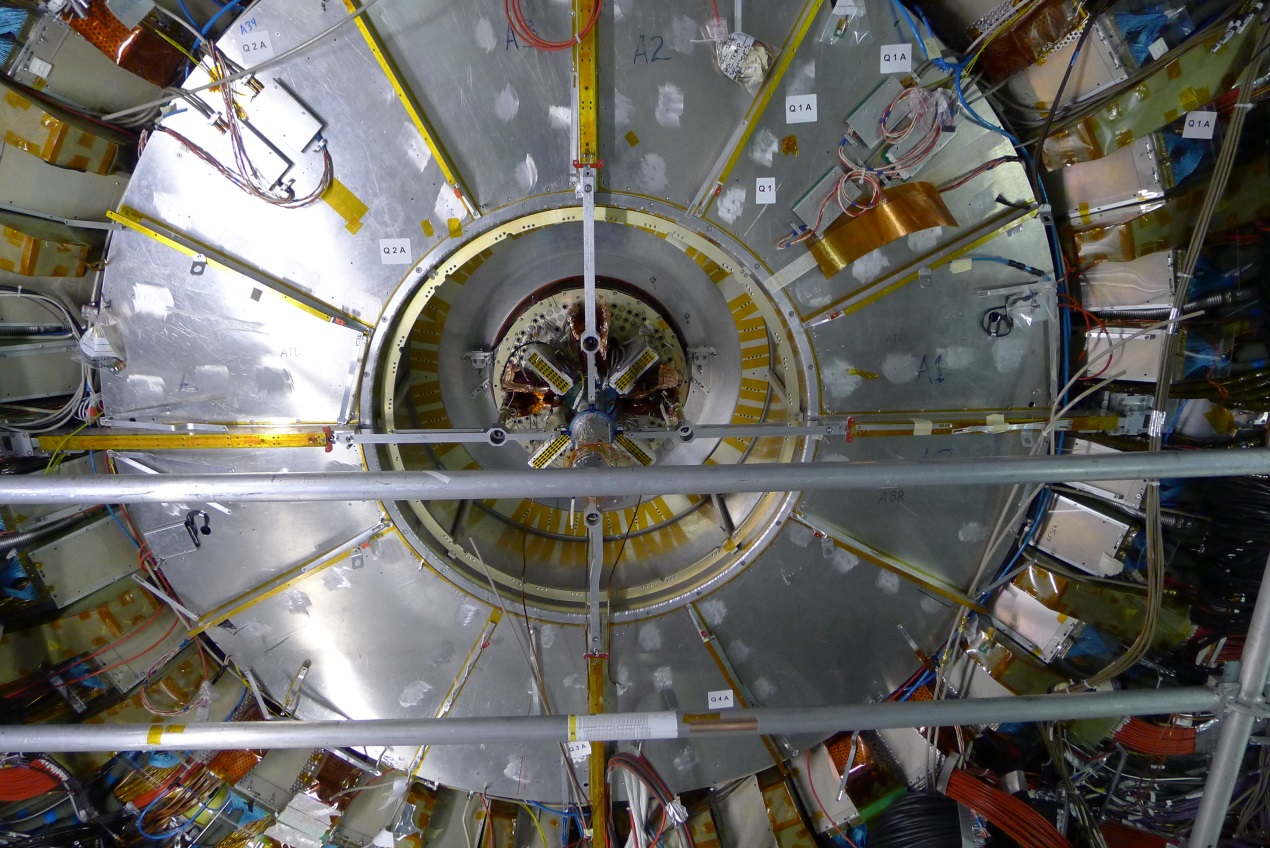 ピクセル検出器の取り出し
現場でもたくさんやることがあります
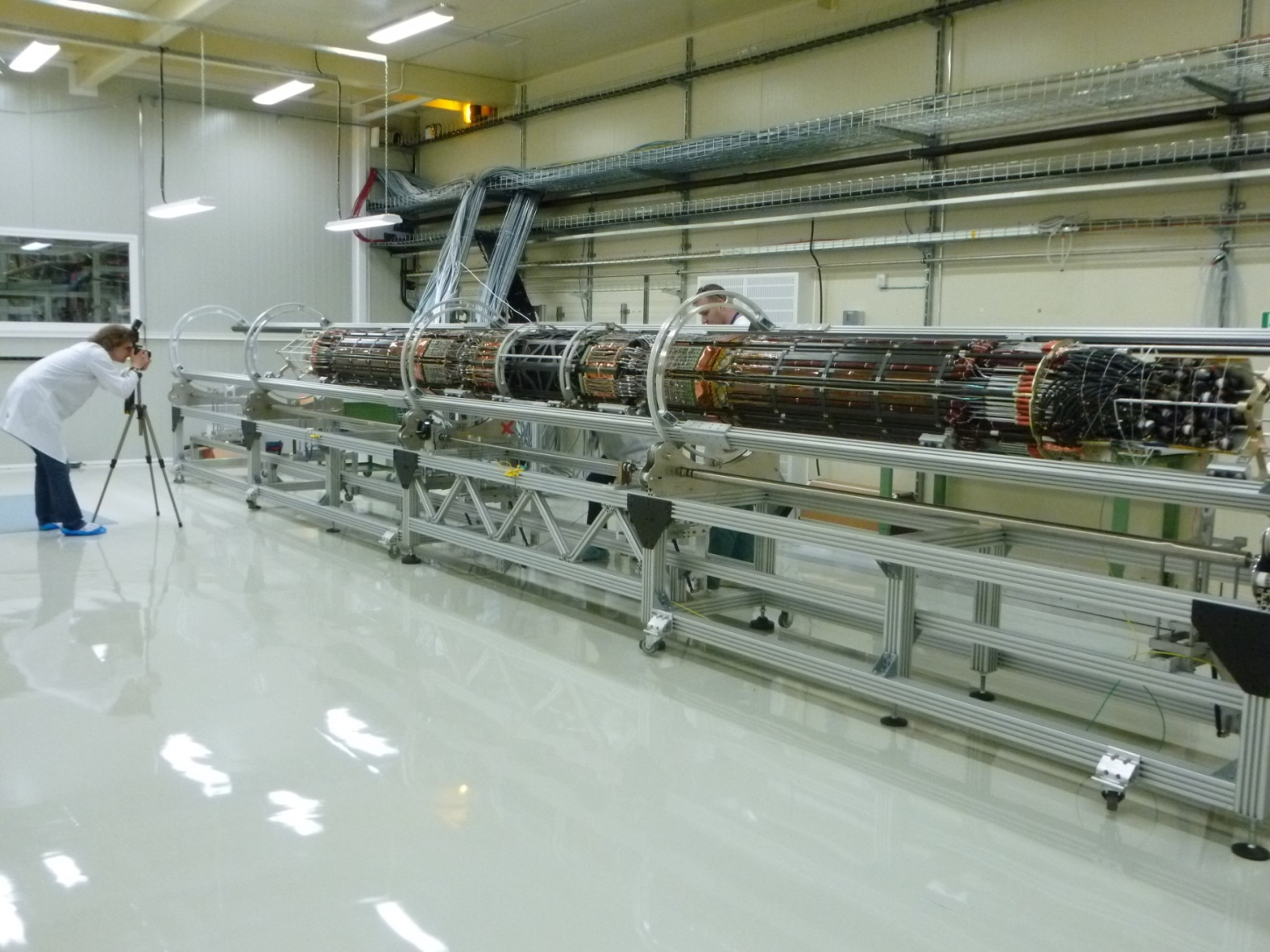 ピクセル検出器の取り出し
現場でもたくさんやることがあります
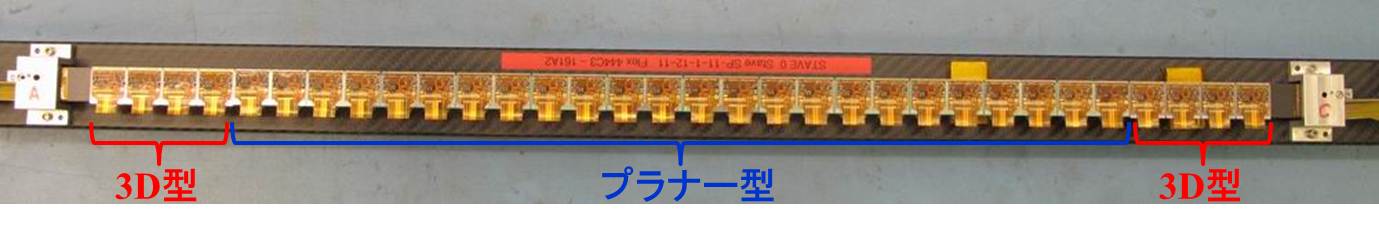 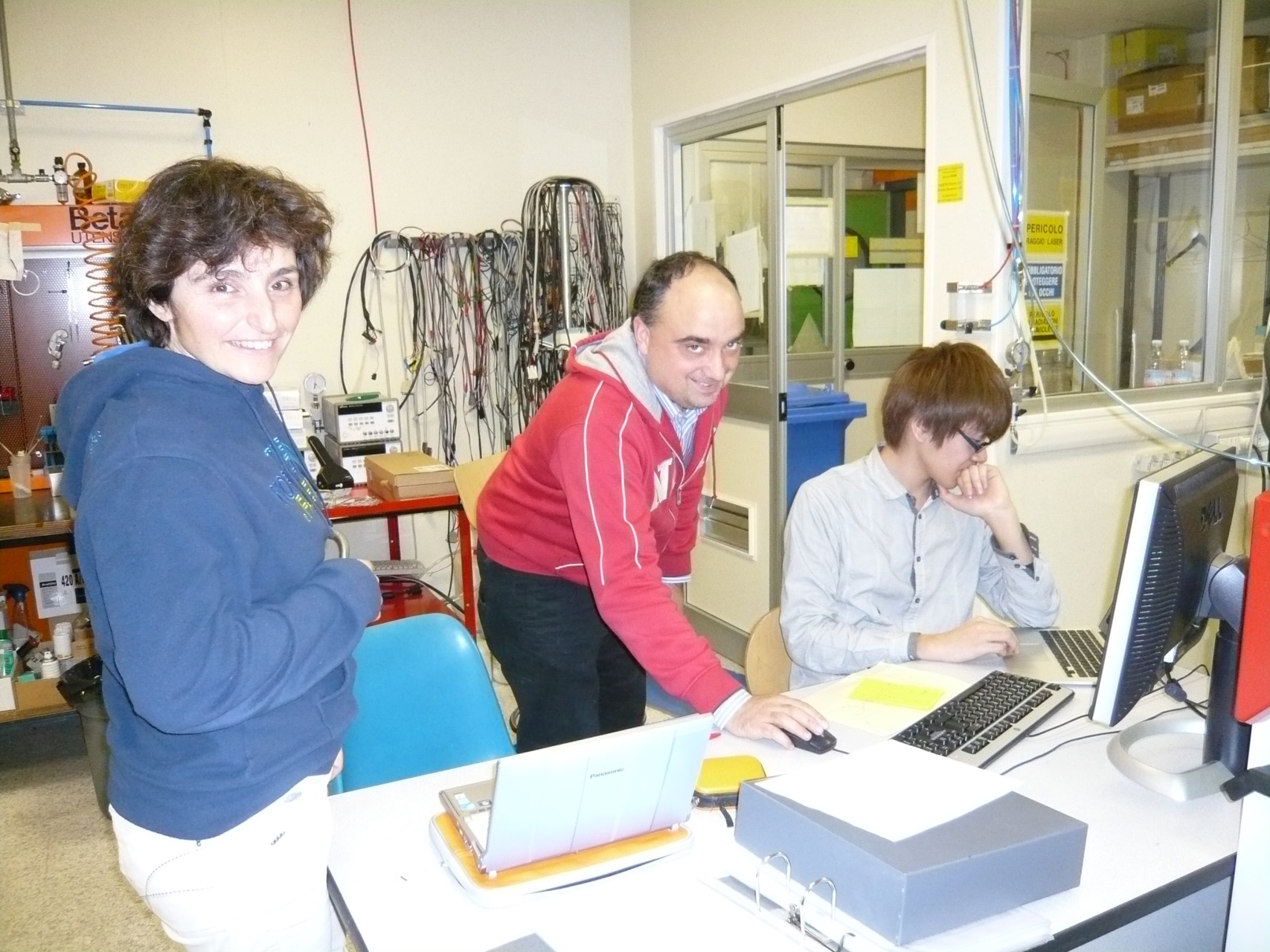 東工大　本橋（M2）
　in Genova
新しいピクセル検出器の設置
どうして２年も待つの?
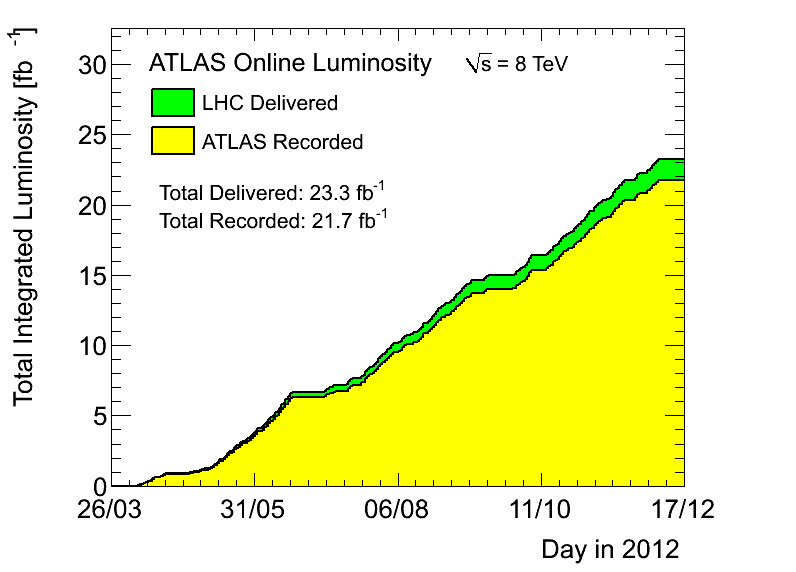 Many thanks to the 
LHC team for such a
superb performance !
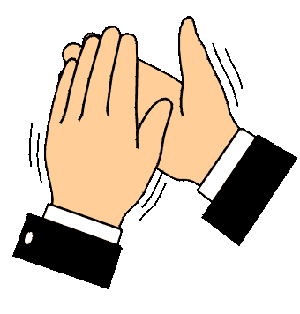 2009年9月19日　ヘリウム大量流出問題
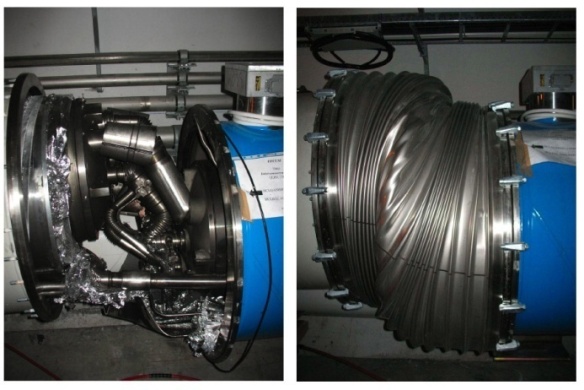 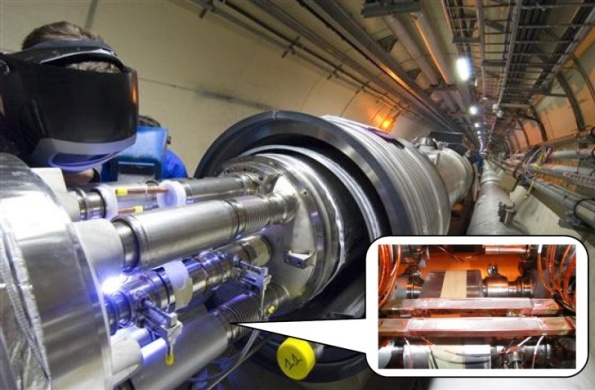 超伝導線の接続部に不良箇所があり、そこの温度が上がって超伝導が壊れた（クエンチ）。
常伝導状態で大きな電流が流れたので発熱・放電。それにより断熱のため真空壁に穴をあけ、そこから高圧の多量なヘリウムが流出。
この衝撃波で広い範囲で磁石が破損
Recovery from This!
Electrical arc between C24 and Q24
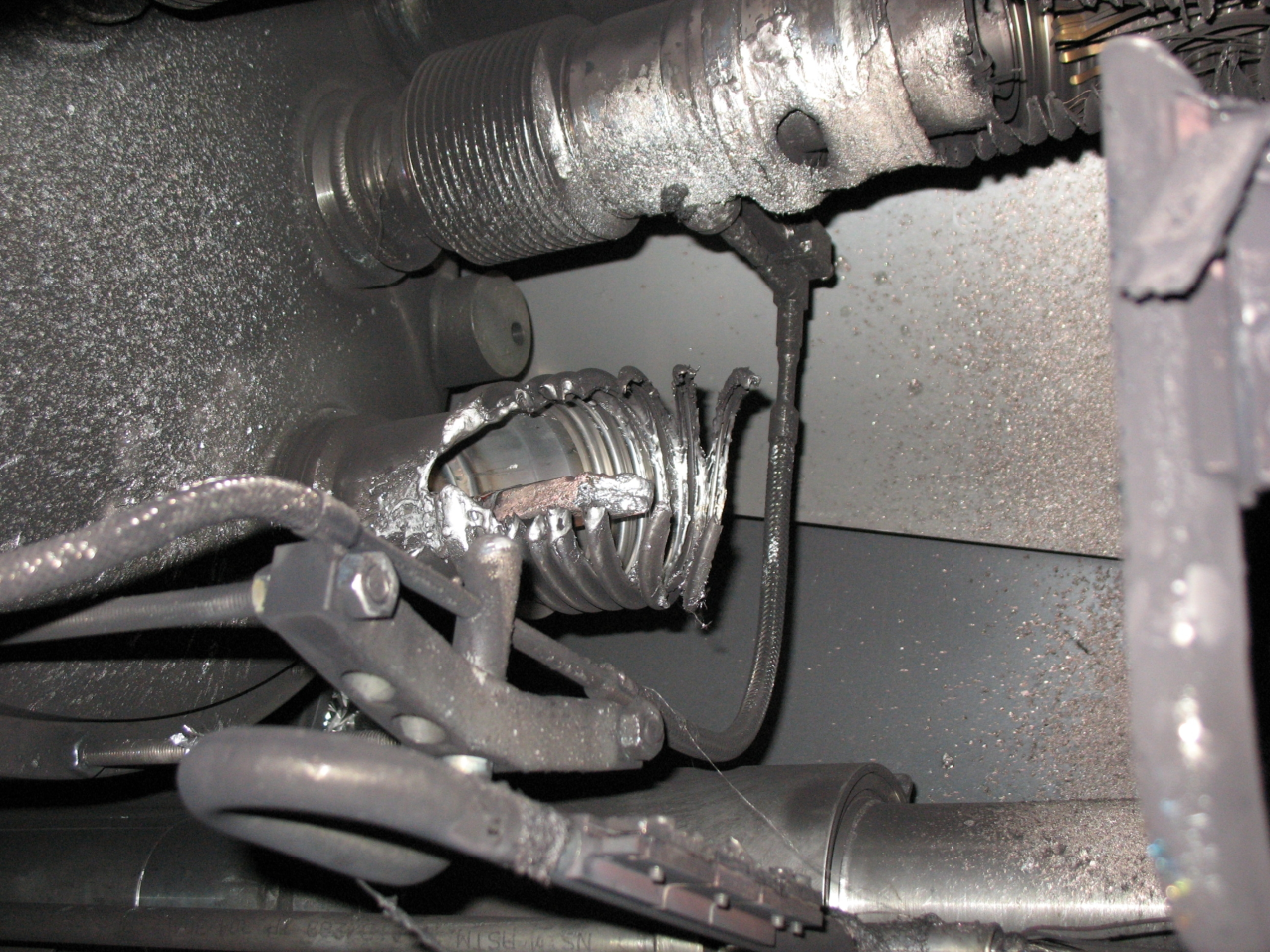 V lines
M3 line
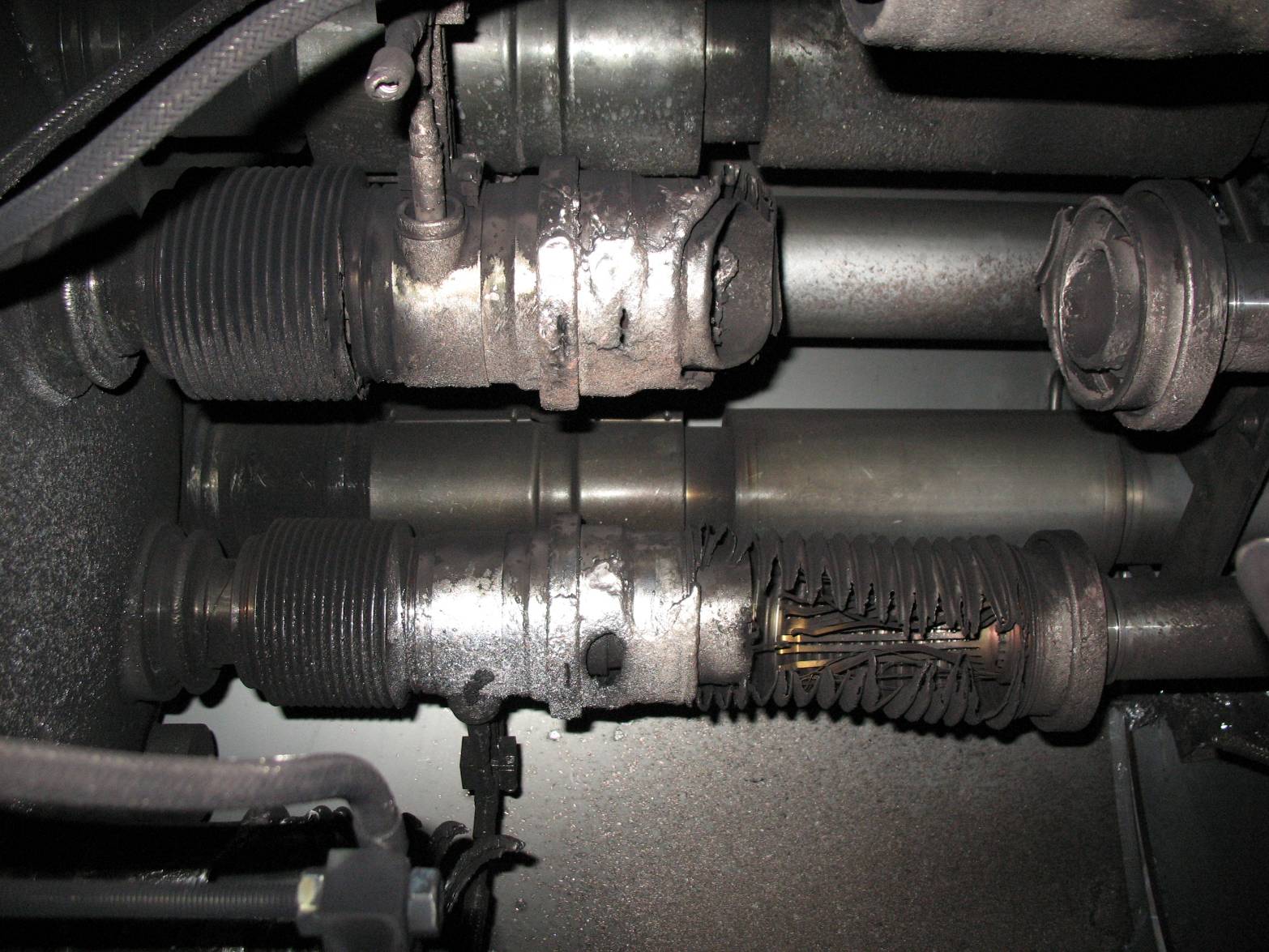 From This!
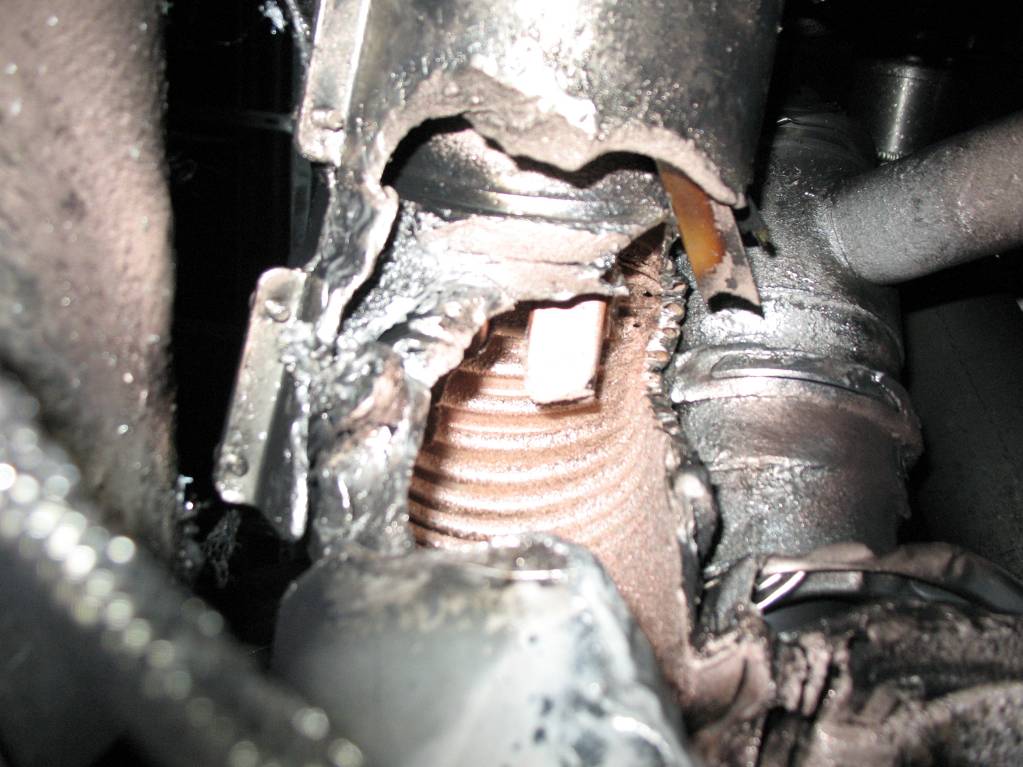 QBBI.B31R3 M3 line
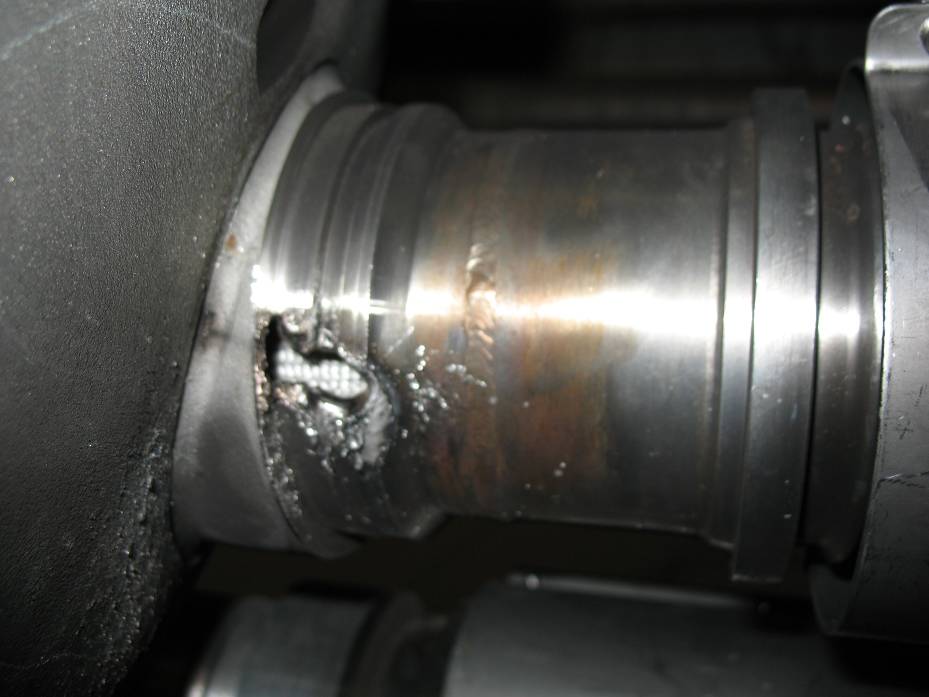 QQBI.27R3 M3 line
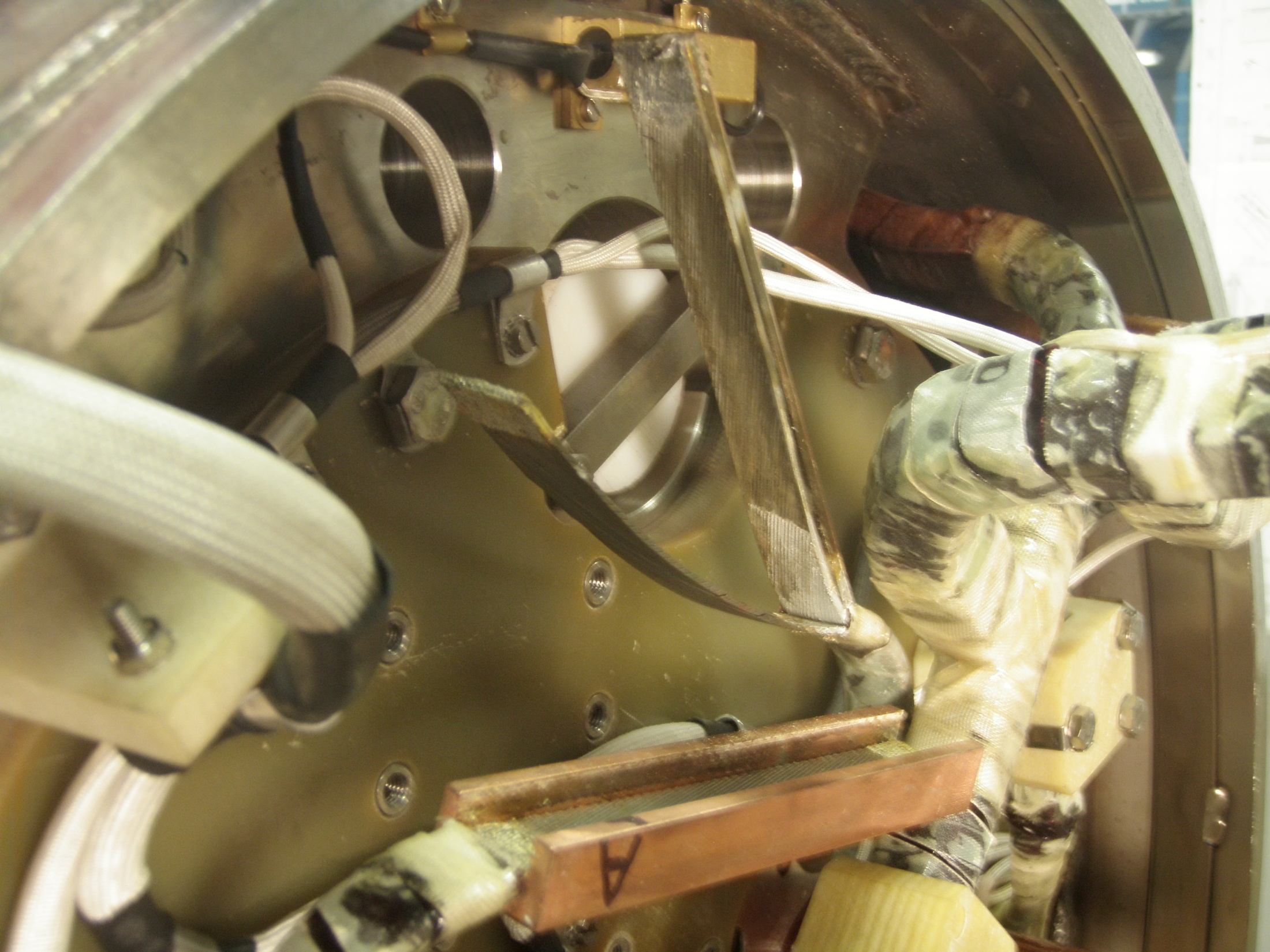 From This!
14TeVでも安全というには全部やり直し
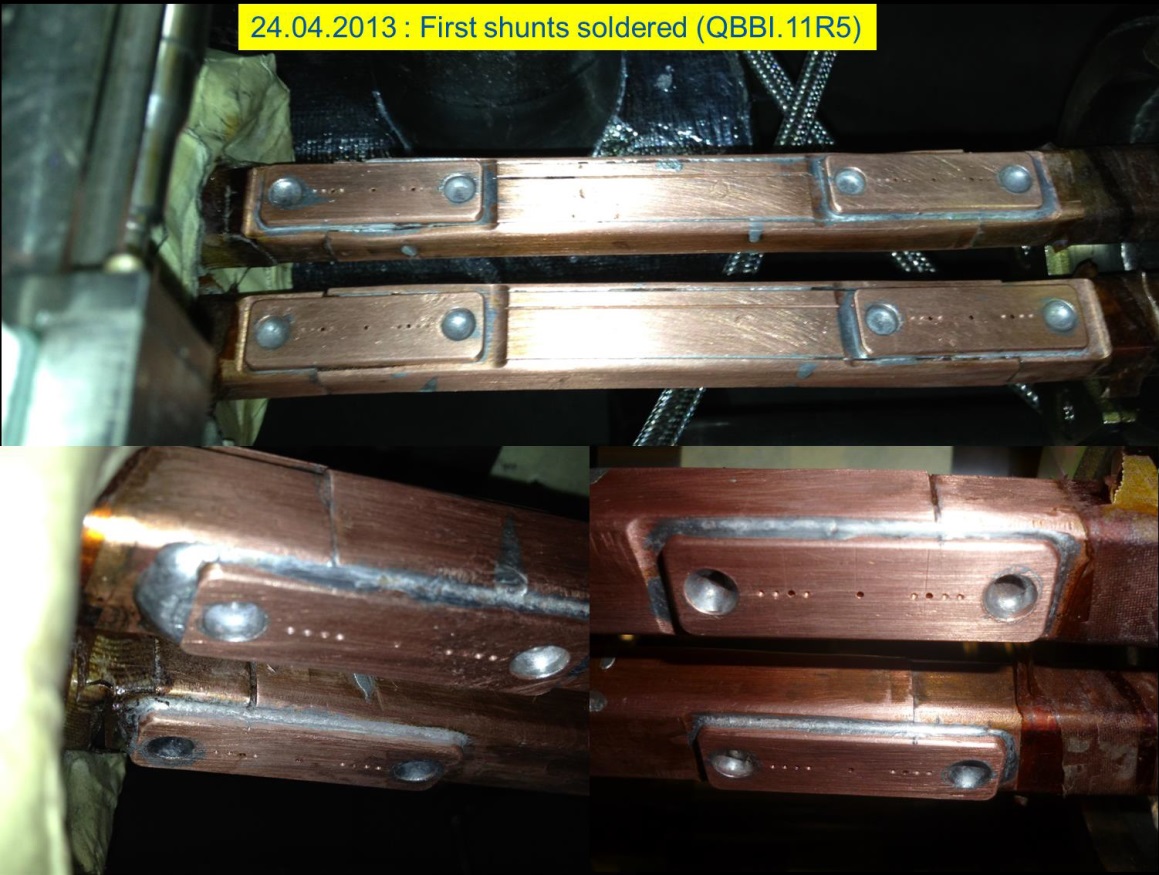 リング全体で
～２０００箇所
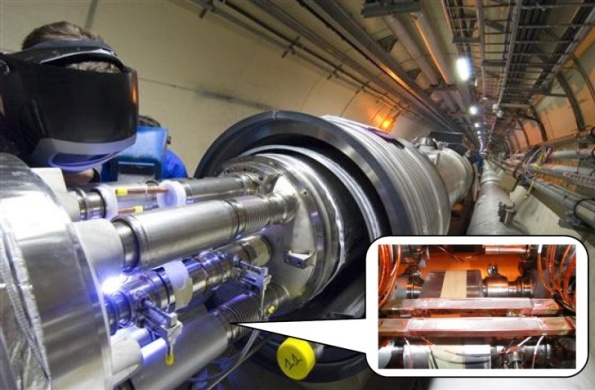 順調に進んでいます。
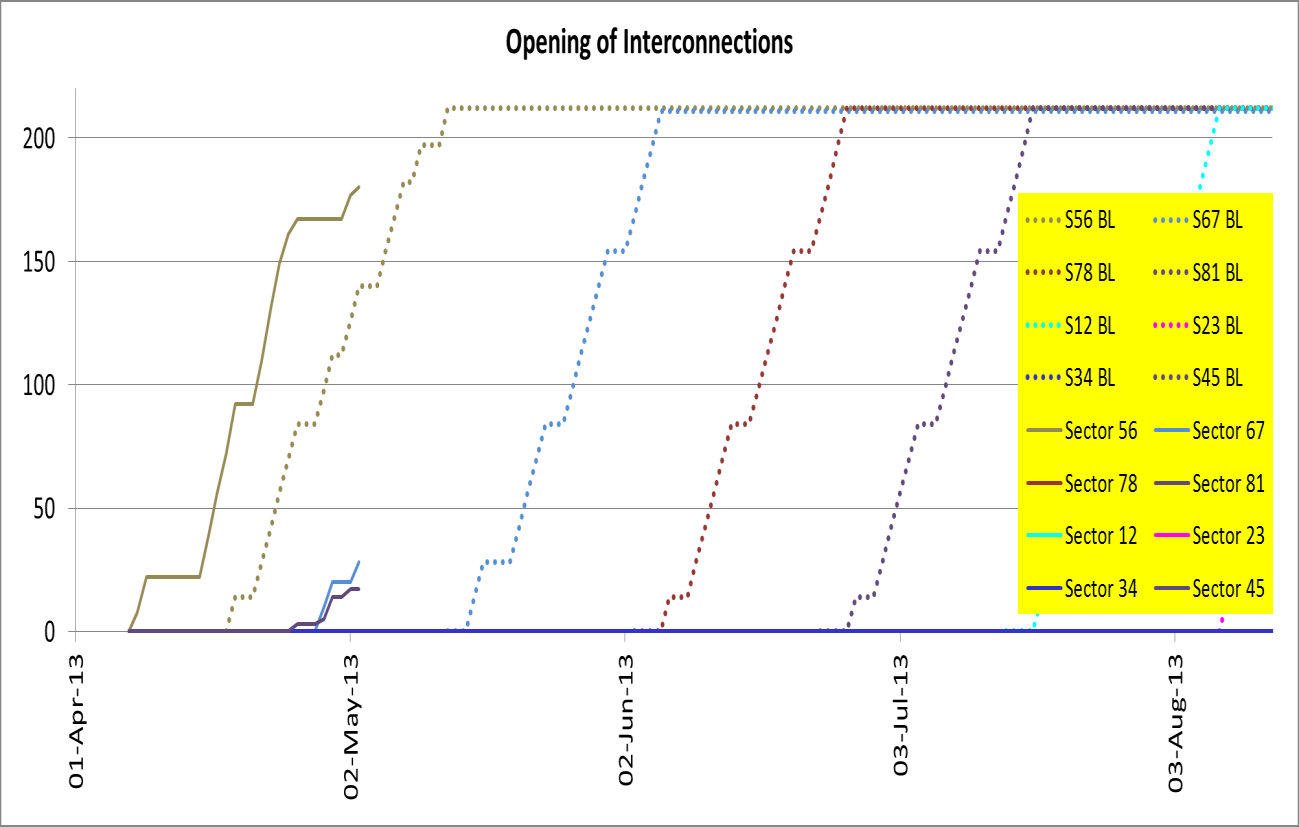 5月初旬の時点で、１週間予定より早い！
どうして２年も待つの?
皆さんの為です。

　Run１は
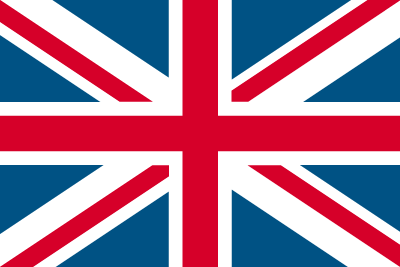 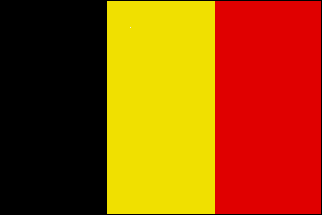 Run2は
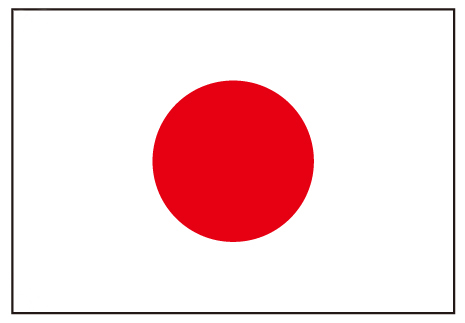 この２年間は天が与えてくれたチャンス
ぜひ、今の間に新しいアイデアを！
戸本さん、久野さん、名古屋の皆様ありがとうございました
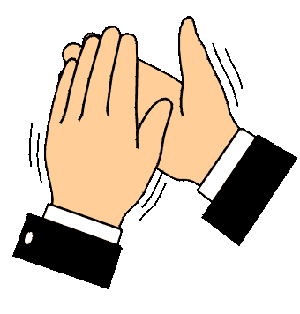 次回は
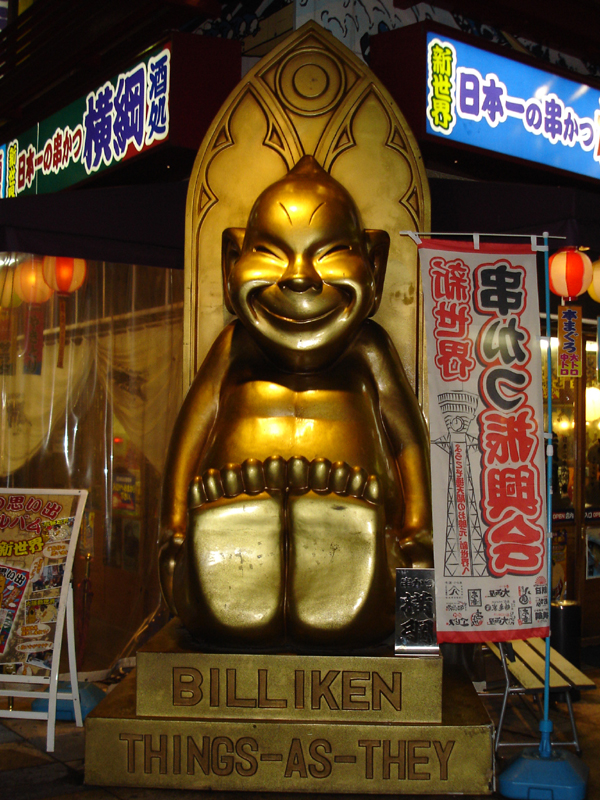 （大きな展開がなければ）
2014年後半に！

→ここでのいろんなアイデアを聞けることを期待します。

花垣さん、尾田さん
よろしくお願いします。
ありがとうございました。気をつけてお帰りください
UFO
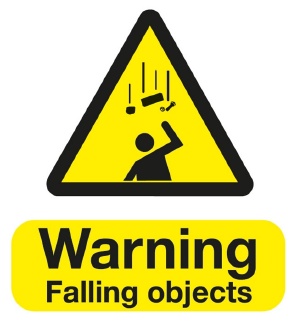 LHC Machine Advisory Committeeのスライドにはいろいろ満載
http://indico.cern.ch/conferenceDisplay.py?confId=235072
UFO
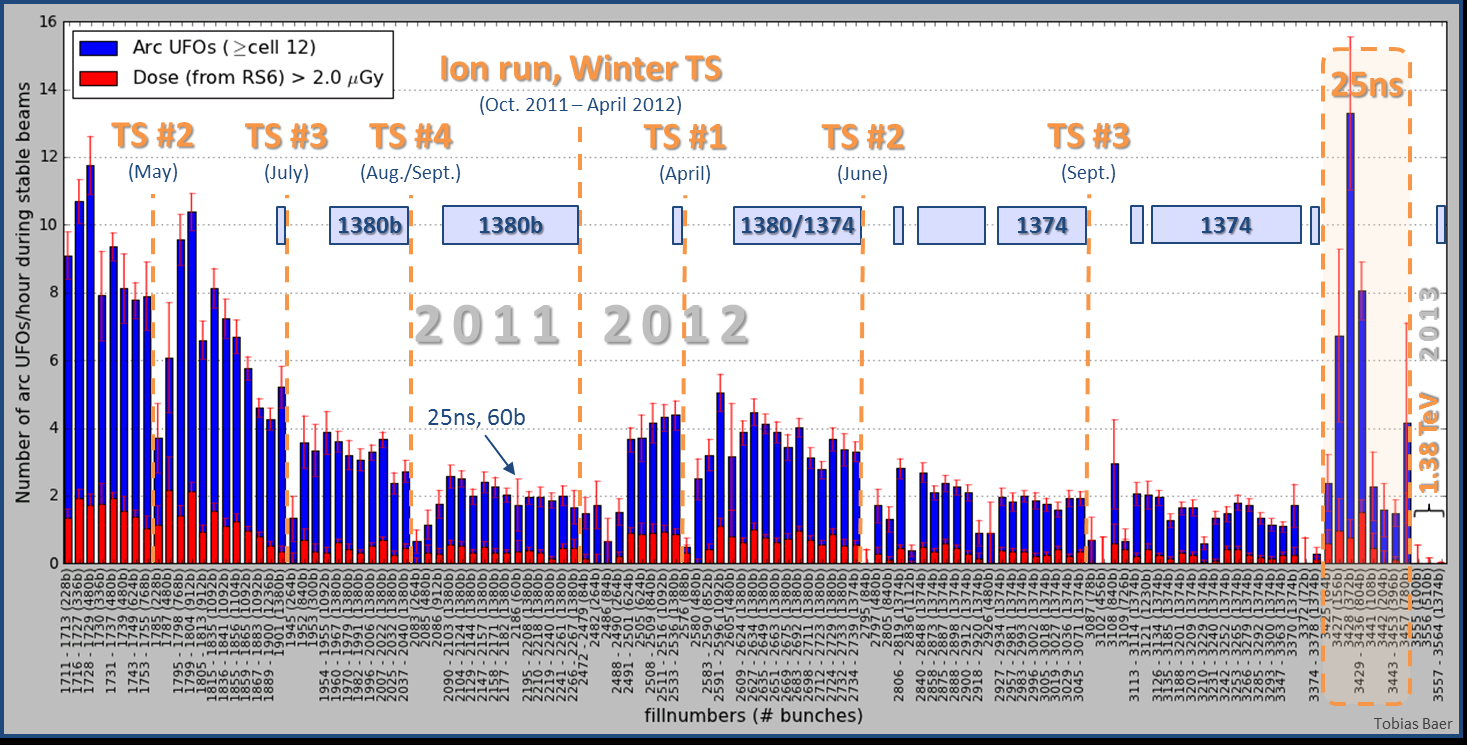 21 beam dumps due to UFOs in 2012 (58 dumps since 2010).
Clear conditioning effect of arc UFO rate (≈ factor 5) in 2011/12.	But also deconditioning during  2011/12 winter TS.